Chapter 5
Force and Motion–I
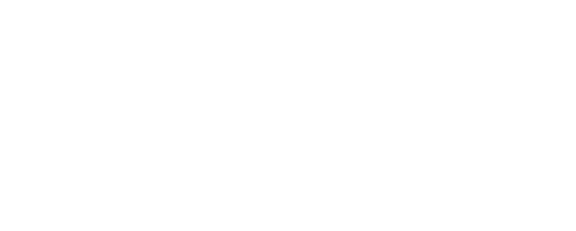 Copyright © 2014 John Wiley & Sons, Inc. All rights reserved.
5-1  Newton's First and Second Laws
Learning Objectives
5.05  Sketch a free-body diagram for an object, showing the object as a particle and drawing the forces acting on it as vectors  anchored to the particle.
5.06  Apply the relationship between net force on an object, its mass, and the produced acceleration.
5.07	Identify that only external forces on an object can cause the object to accelerate.
5.01  Identify that a force is a vector quantity and thus has both magnitude and direction and also components.
5.02  Given two or more forces acting on the same particle, add the forces as vectors to get the net force.
5.03  Identify Newton's first and second laws of motion.
5.04  Identify inertial reference frames.
© 2014 John Wiley & Sons, Inc. All rights reserved.
5-1  Newton's First and Second Laws
A force:
Is a “push or pull” acting on an object
Causes acceleration
We will focus on Newton's three laws of motion:
Newtonian mechanics is valid for everyday situations
It is not valid for speeds which are an appreciable fraction of the speed of light
It is not valid for objects on the scale of atomic structure
Viewed as an approximation of general relativity
© 2014 John Wiley & Sons, Inc. All rights reserved.
5-1  Newton's First and Second Laws
Before Newtonian mechanics:
Some influence (force) was thought necessary to keep a body moving
The “natural state” of objects was at rest
This seems intuitively reasonable (due to friction)
But envision a frictionless surface
Does not slow an object
The object would keep moving forever at a constant speed
Friction is a force!
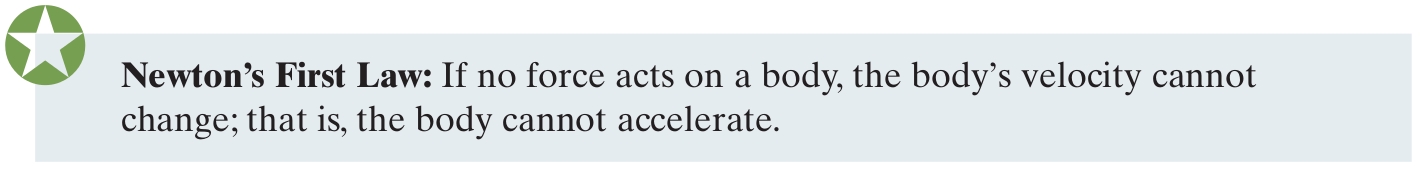 © 2014 John Wiley & Sons, Inc. All rights reserved.
5-1  Newton's First and Second Laws
Characteristics of forces:
Unit: N, the newton; 1 N = 1 kg m/s2
Acceleration of a mass is proportional to the exerted force
Forces are vectors
Net force is the vector sum of all forces on an object
Principle of superposition for forces:
A net force has the same impact as a single force with identical magnitude and direction
So we can restate more correctly:
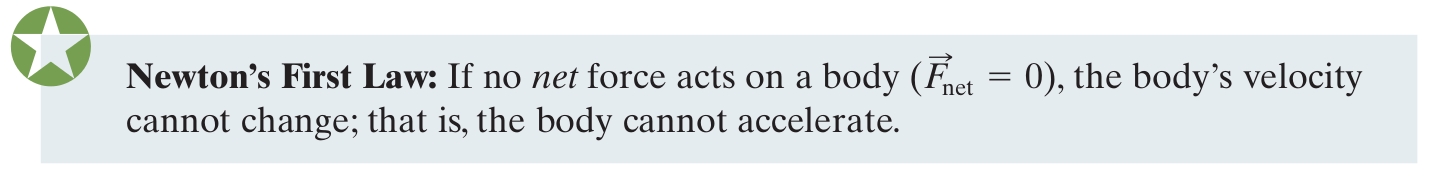 © 2014 John Wiley & Sons, Inc. All rights reserved.
5-1  Newton's First and Second Laws
Newton's first law is not true in all frames 
Inertial frames:
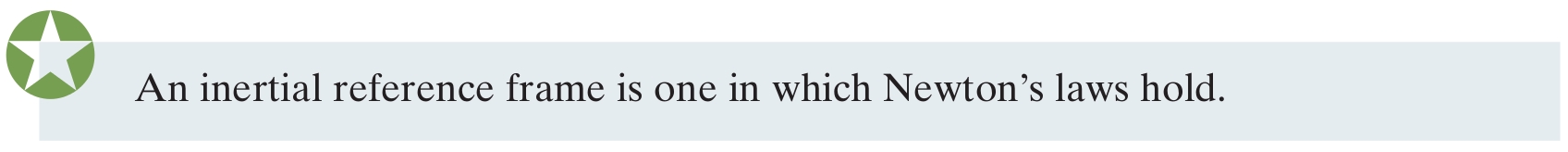 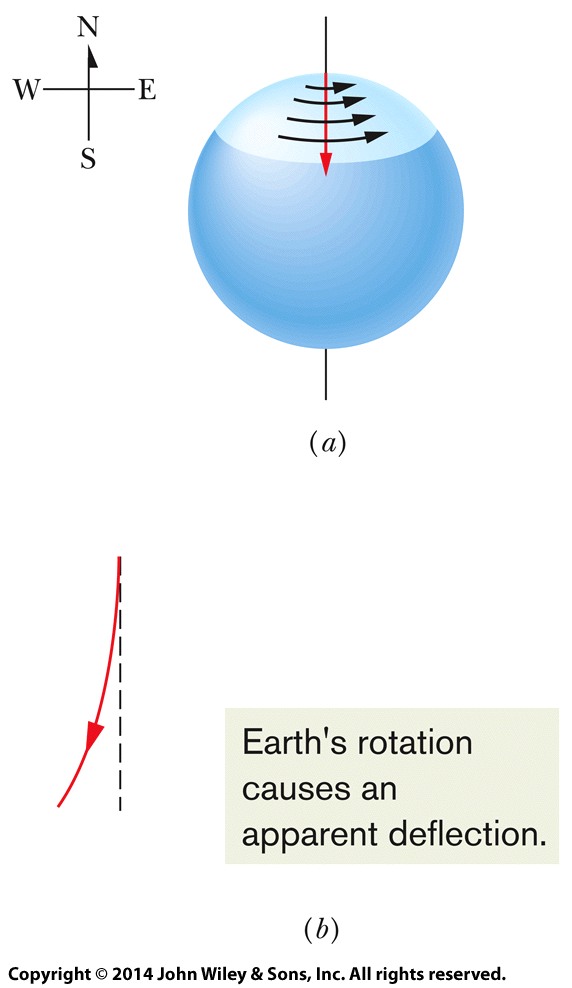 (a): a frictionless puck, pushed from the north pole, viewed from space
(b): the same situation, viewed from the ground
Over long distances, the ground is a noninertial frame
In (b), a fictitious force would be needed to explain deflection
Figure 5-2
© 2014 John Wiley & Sons, Inc. All rights reserved.
5-1  Newton's First and Second Laws
Generally, assume the ground is an inertial frame
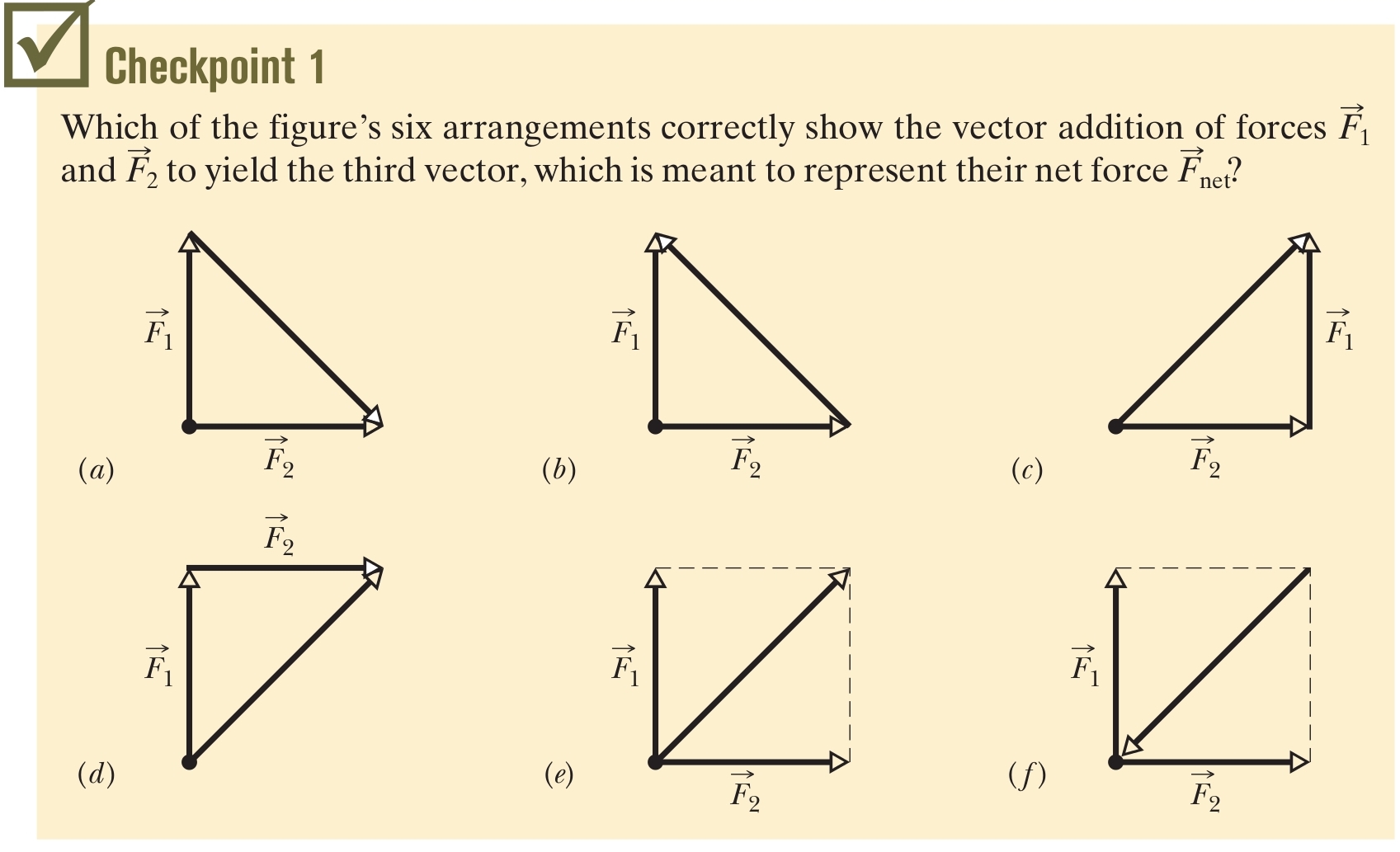 Answer: (c), (d), (e)
© 2014 John Wiley & Sons, Inc. All rights reserved.
5-1  Newton's First and Second Laws
What is mass?
“the mass of a body is the characteristic that relates a force on the body to the resulting acceleration”
Mass is a measure of a body’s resistance to a change in motion (change in velocity)
It is not the same as weight, density, size etc.
Mass is inversely proportional to acceleration
Example  Apply an 8.0 N force to various bodies:
Mass: 1kg → acceleration: 8 m/s2 
Mass: 2kg → acceleration: 4 m/s2
Mass: 0.5kg → acceleration: 16 m/s2
Acceleration: 2 m/s2 → mass: 4 kg
© 2014 John Wiley & Sons, Inc. All rights reserved.
5-1  Newton's First and Second Laws
Summarize these behaviors as:

As an equation, we write:

Identify the body in question, and only include forces that act on that body! 
Separate the problem axes (they are independent):
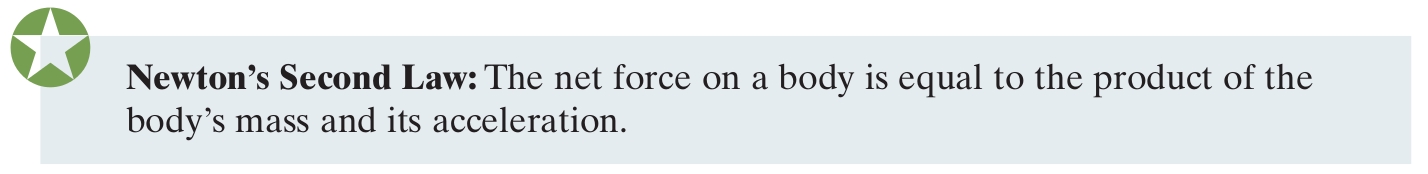 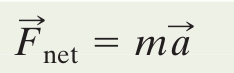 Eq. (5-1)
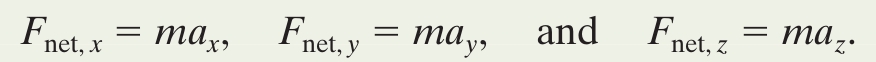 Eq. (5-2)
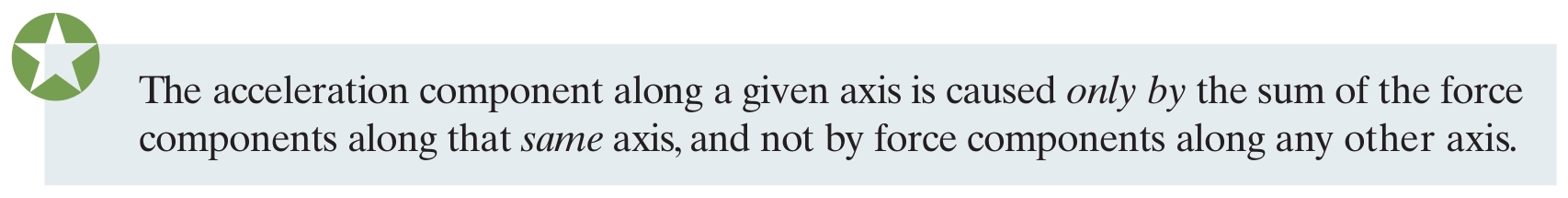 © 2014 John Wiley & Sons, Inc. All rights reserved.
5-1  Newton's First and Second Laws
If the net force on a body is zero:
Its acceleration is zero
The forces and the body are in equilibrium
But there may still be forces!
Units of force:
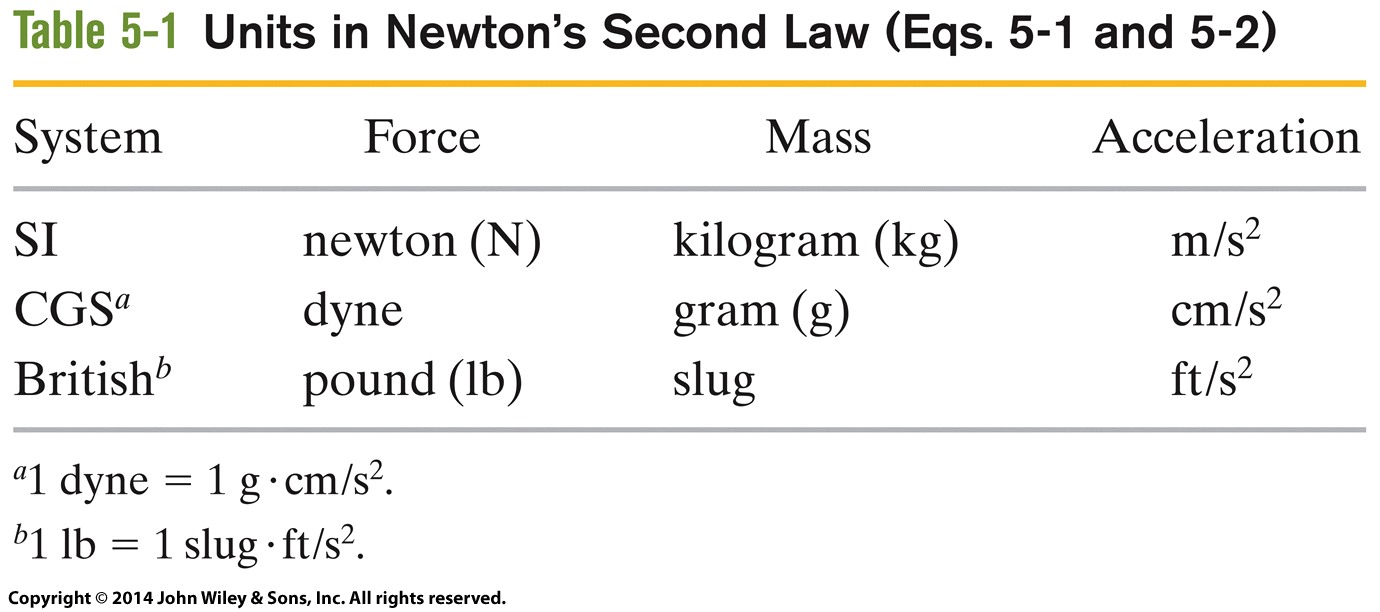 Tab. (5-1)
© 2014 John Wiley & Sons, Inc. All rights reserved.
5-1  Newton's First and Second Laws
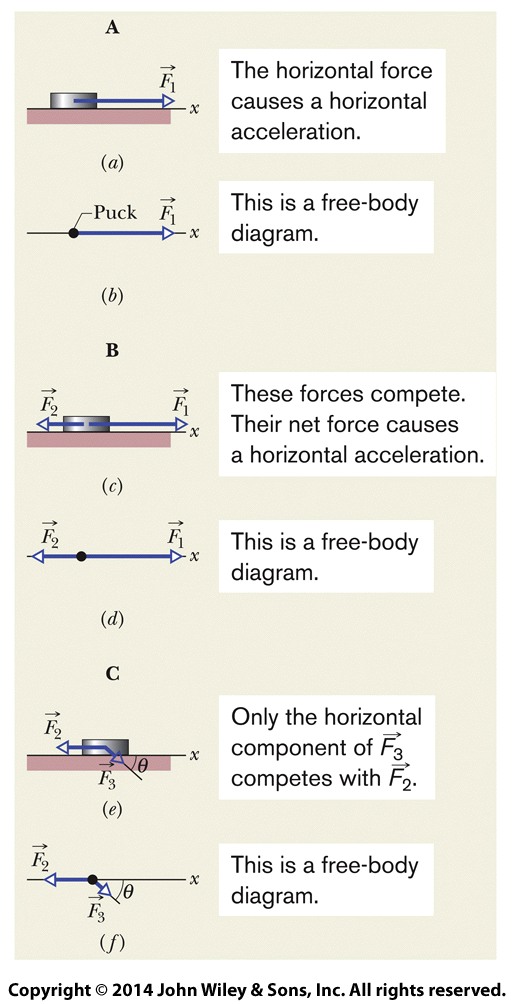 To solve problems with forces, we often draw a free body diagram
The only body shown is the one we are solving for
Forces are drawn as vector arrows with their tails on the body
Coordinate system shown
Acceleration is NEVER part of a free body diagram – only forces on a body are present.
Figure 5-3
© 2014 John Wiley & Sons, Inc. All rights reserved.
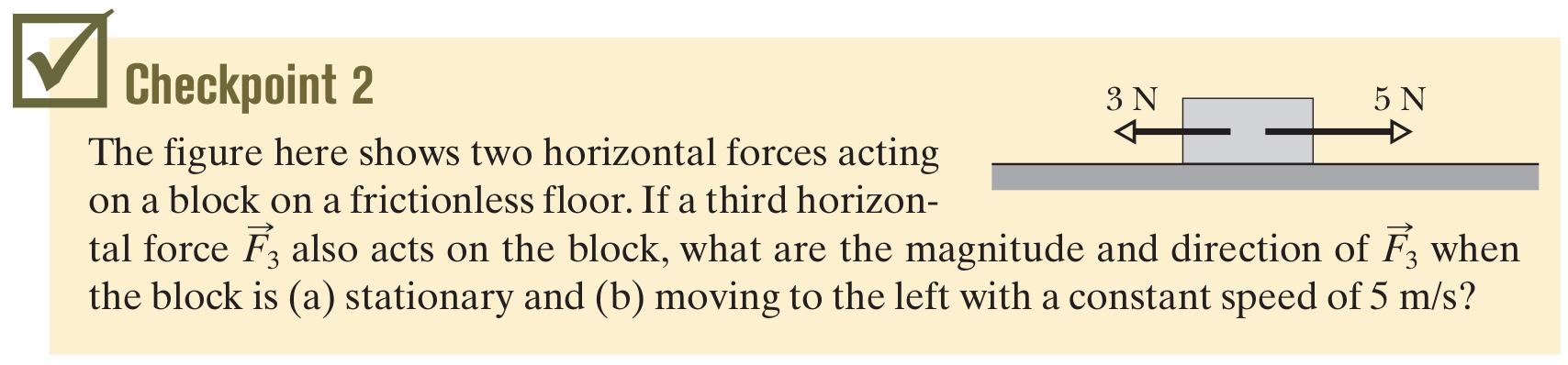 Answer: F3 = 2 N to the left in both cases
© 2014 John Wiley & Sons, Inc. All rights reserved.
5-1  Newton's First and Second Laws
A system consists of one or more bodies
Any force on the bodies inside a system exerted by bodies outside the system is an external force
Net force on a system = sum of external forces
Forces between bodies in a system: internal forces
Not included in a FBD of the system since internal forces cannot accelerate the system

Note: do not confuse a free body diagram of an entire system with free body diagrams of individual bodies within a system.
© 2014 John Wiley & Sons, Inc. All rights reserved.
5-2  Some Particular Forces
Learning Objectives
5.08  Determine the magnitude and direction of gravitational force on a mass, for a given free-fall acceleration.
5.09  Identify that weight is the magnitude of the net force required to prevent a body from falling freely, measured by the frame of ground.
5.10  Identify that a scale gives an object’s weight when the measurement is done in an inertial frame but not in an accelerating frame, where it gives an apparent weight.
5.11  Determine the magnitude and direction of the normal force on an object when the object is pressed or pulled onto a surface.
5.12  Identify that the force parallel to the surface is a frictional force that appears when the object slides or attempts to slide.
5.13  Identify that a tension force is said to pull at both ends of a cord (or a cord-like object) when the cord is taut.
© 2014 John Wiley & Sons, Inc. All rights reserved.
5-2  Some Particular Forces
The gravitational force:
A pull that acts on a body, directed toward a second body
Generally we consider situations where the second body is Earth
In free fall (y direction, with no drag from the air):

This force still acts on a body at rest!
We can write it as a vector:
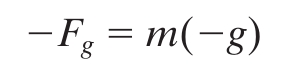 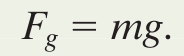 Eq. (5-8)
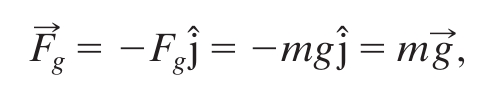 Eq. (5-9)
© 2014 John Wiley & Sons, Inc. All rights reserved.
5-2  Some Particular Forces
Weight  :
The name given to the gravitational force that one body (like the Earth) exerts on an object 
It is a force measured in newtons (N)
It is directed downward towards the center
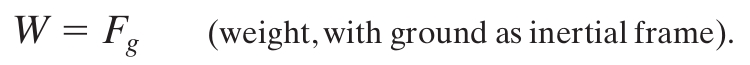 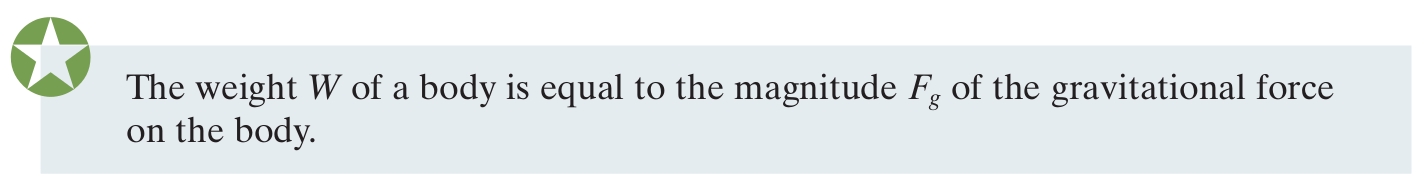 Eq. (5-12)
© 2014 John Wiley & Sons, Inc. All rights reserved.
Example To relate weight to mass, consider an apple in free fall.  The only force on the apple is the gravitational force which results in an acceleration of g.  Applying Newton’s 2nd Law
                  Fnet = ma    where Fnet = Fg = W   and   a =g
                  Fg = W = mg
Thus,
                        W = mg   (mass – weight relationship)
© 2014 John Wiley & Sons, Inc. All rights reserved.
5-2  Some Particular Forces
Measuring weight:
Use a balance to compare a body to known masses, find its mass, and compute its weight
Use a spring scale that measures weight on a calibrated scale
Weight is not the same as mass: a pan balance will read the same for different values of g, a scale will read differently for different values of g
Weight must be measured when the body is not accelerating vertically
E.g., in your bathroom, or on a train
But not in an elevator
© 2014 John Wiley & Sons, Inc. All rights reserved.
5-2  Some Particular Forces
The normal force:
If you are standing on a surface, the push back on you from the surface (due to deformation) is the normal force
Normal means perpendicular
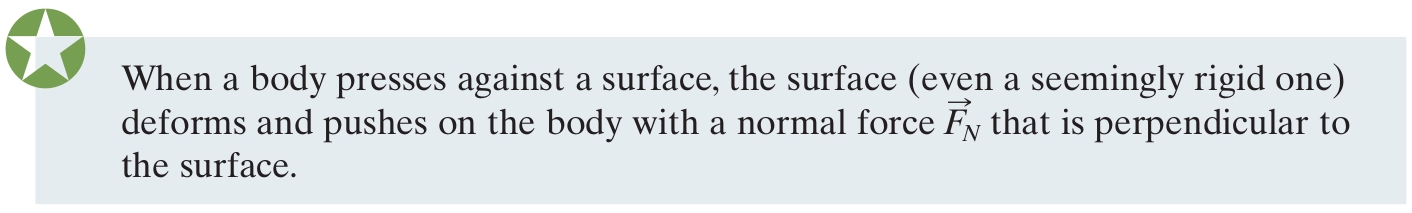 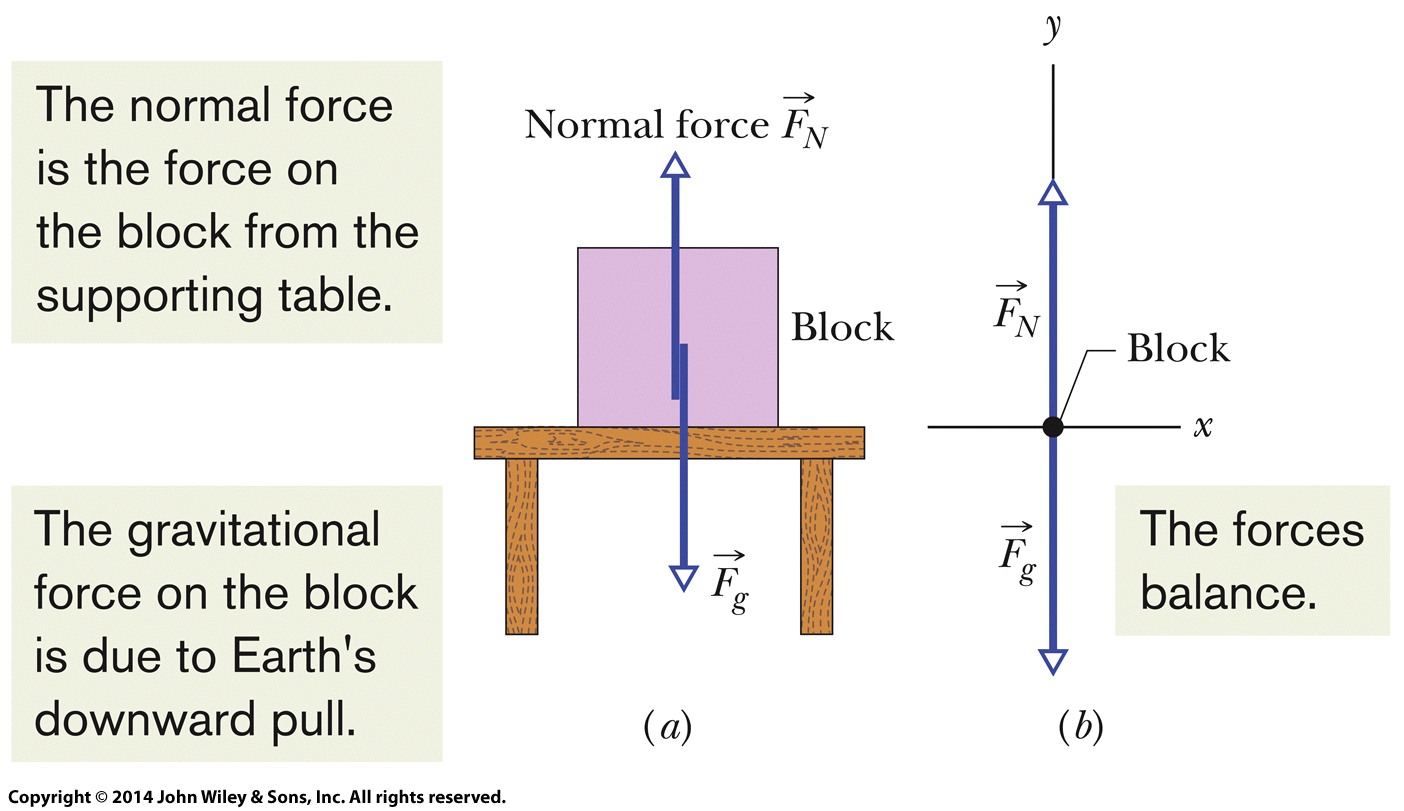 Figure 5-7
© 2014 John Wiley & Sons, Inc. All rights reserved.
5-2  Some Particular Forces
Example  Normal force for a block resting on a horizontal surface that is:
Accelerating vertically at ay: 
Vertically at rest:
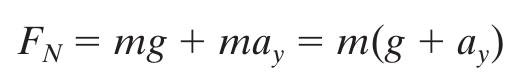 Eq. (5-13)
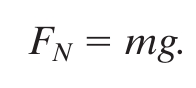 Eq. (5-14)
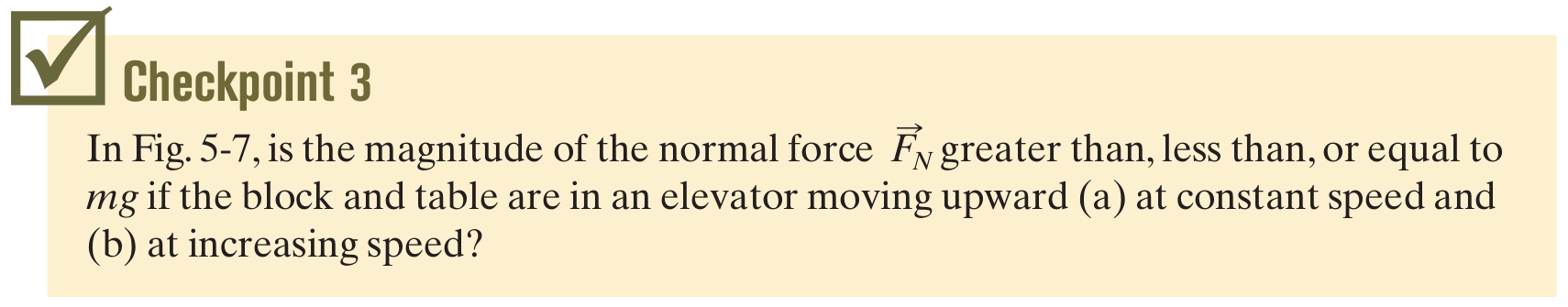 Answer: (a) equal to mg (no acceleration)
                (b) greater than mg (see 5-13, with positive acceleration)
© 2014 John Wiley & Sons, Inc. All rights reserved.
5-2  Some Particular Forces
Frictional force or friction:
Occurs when one object slides or attempts to slide over another 
Directed along the surface, opposite to the direction of intended motion
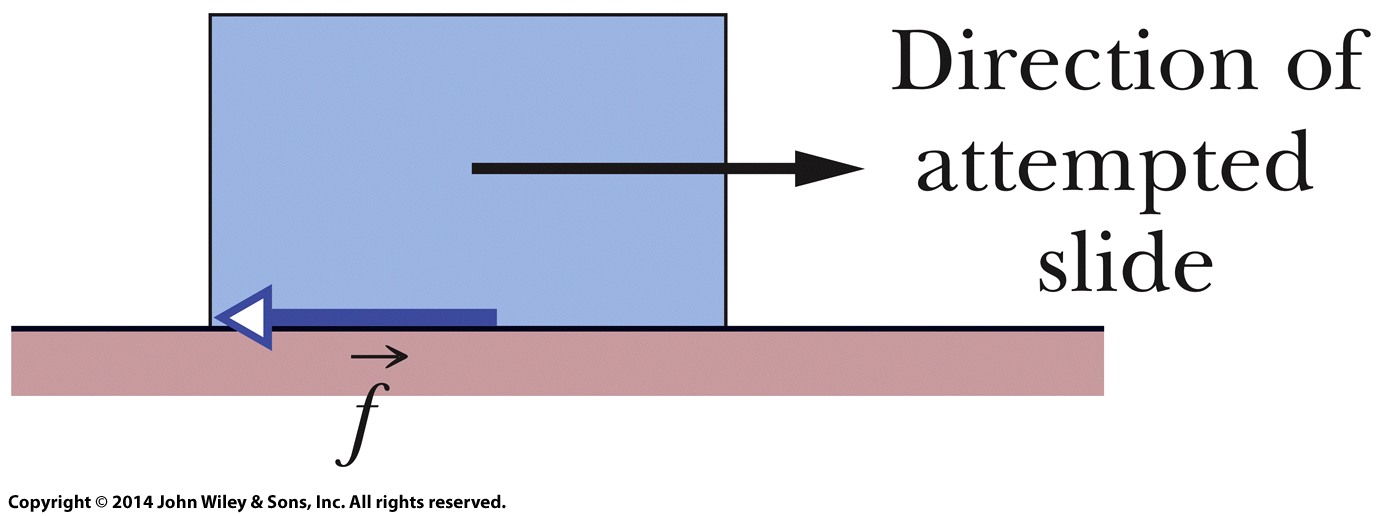 Figure 5-8
© 2014 John Wiley & Sons, Inc. All rights reserved.
5-2  Some Particular Forces
Tension force:
A cord (or rope, etc.) is attached to a body and pulled taut
Cord pulls on the body with force T directed along the cord
The cord is said to be under tension
 The tension in the cord is T
A massless and unstretchable cord exists only as a connection between two bodies
It pulls on both with the same force, T
True even if the bodies and cord are accelerating, and even if the cord runs around a massless, frictionless pulley
These are useful simplifying assumptions
© 2014 John Wiley & Sons, Inc. All rights reserved.
5-2  Some Particular Forces
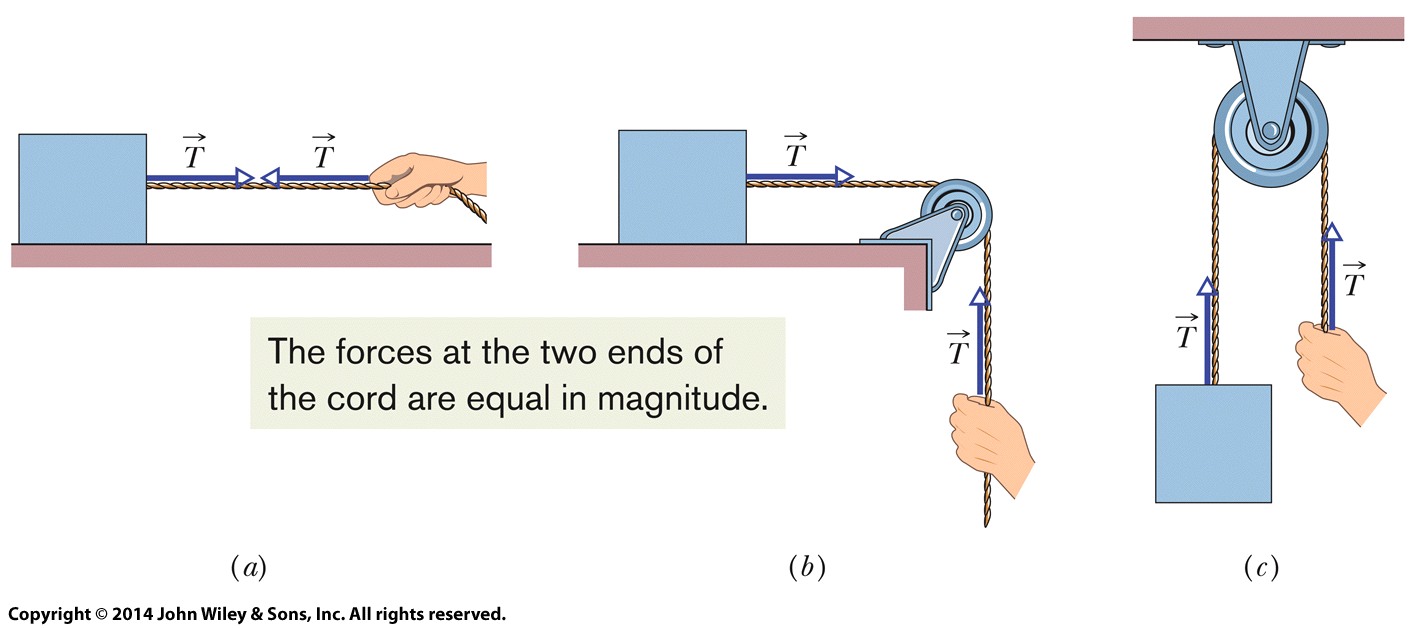 Figure 5-9
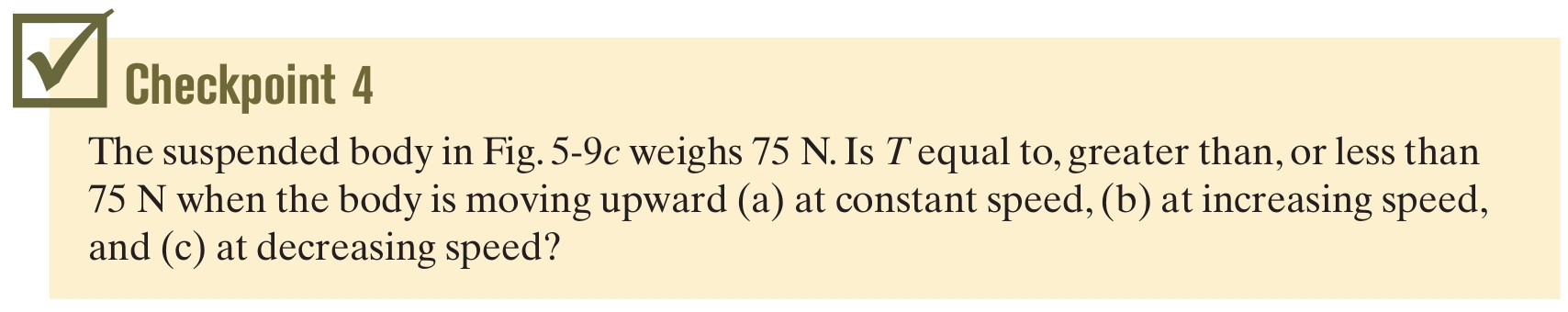 Answer: (a) equal to 75 N    (b) greater than 75 N   (c) less than 75 N
© 2014 John Wiley & Sons, Inc. All rights reserved.
5-3  Applying Newton's Laws
Learning Objectives
5.14  Identify Newton's third law of motion and third-law of force pairs.
5.15  For an object that moves vertically or on a horizontal or inclined plane, apply Newton's second law to a free-body diagram of the object.
5.16  For an arrangement where a system of several objects moves rigidly together, draw a free-body diagram and apply Newton's second law for the individual objects and also for the system taken as a composite object.
© 2014 John Wiley & Sons, Inc. All rights reserved.
5-3  Applying Newton's Laws
Objects interact when they push or pull on each other:

We can write this law as a scalar or vector relation:
We call these two forces a third-law force pair
Any time any two objects interact, there is a third-law force pair
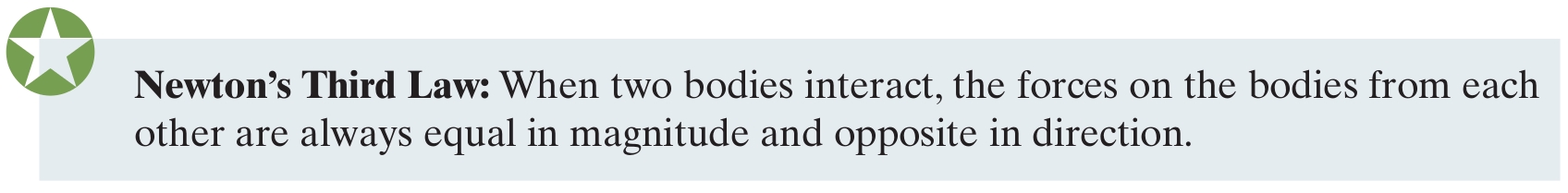 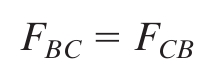 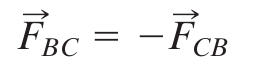 Eq. (5-15)
© 2014 John Wiley & Sons, Inc. All rights reserved.
5-3  Applying Newton's Laws
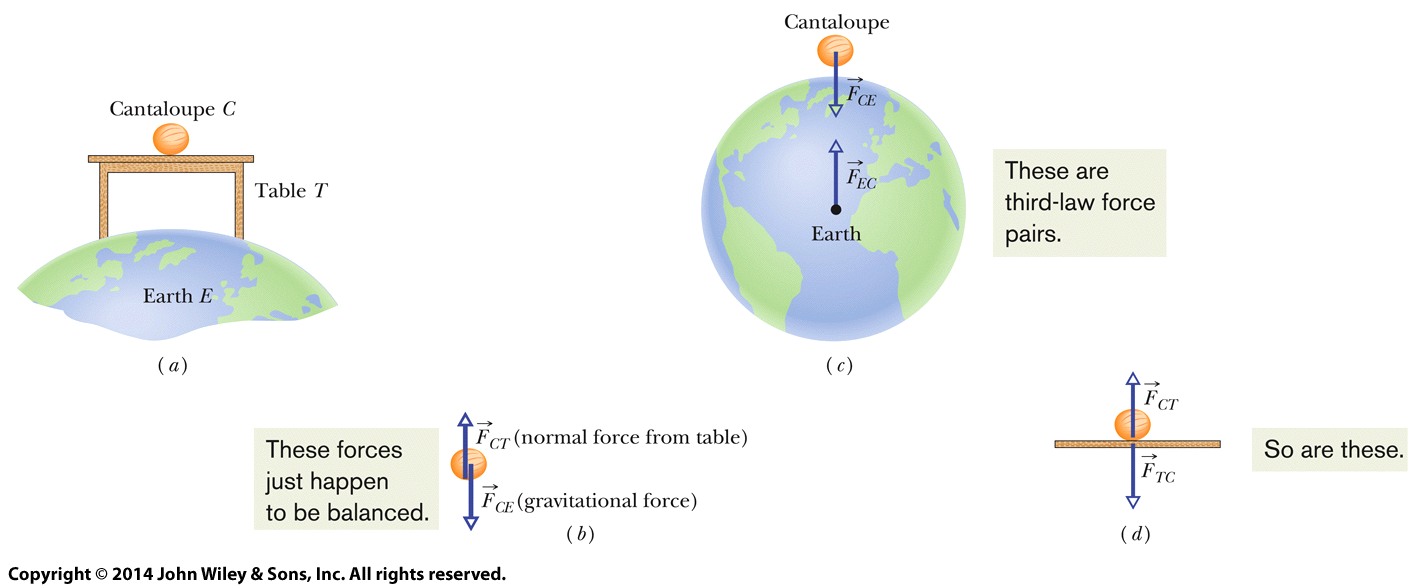 Figure 5-11
Third-law force pairs:
This includes the gravitational forces between Earth and the cantaloupe!
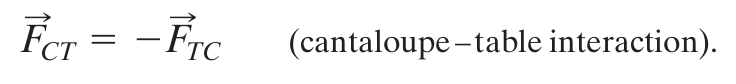 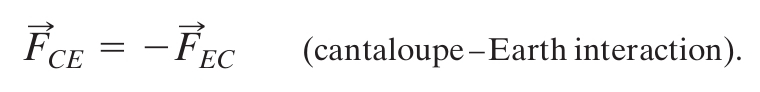 © 2014 John Wiley & Sons, Inc. All rights reserved.
5-3  Applying Newton's Laws
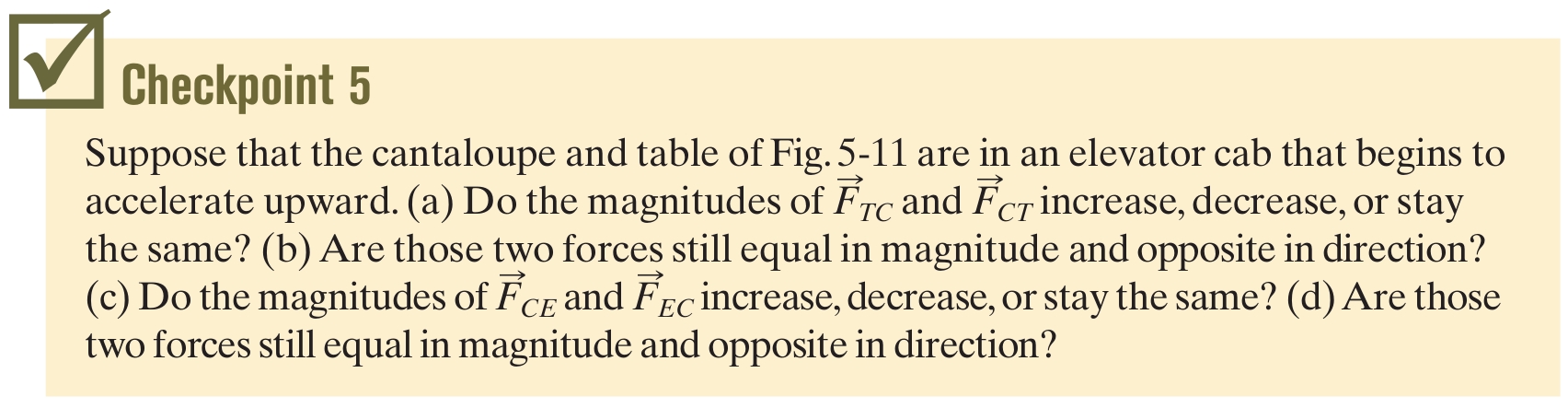 Answer: (a) they increase                 (b) yes
                (c) they begin to decrease slowly (the gravitational force of Earth                           decreases with height—negligible in an actual elevator)
                (d) yes
© 2014 John Wiley & Sons, Inc. All rights reserved.
5-3  Applying Newton's Laws
Sample Problem  A block of mass M = 3.3 kg, connected by a cord and pulley to a hanging block of mass m = 2.1 kg, slides across a frictionless surface
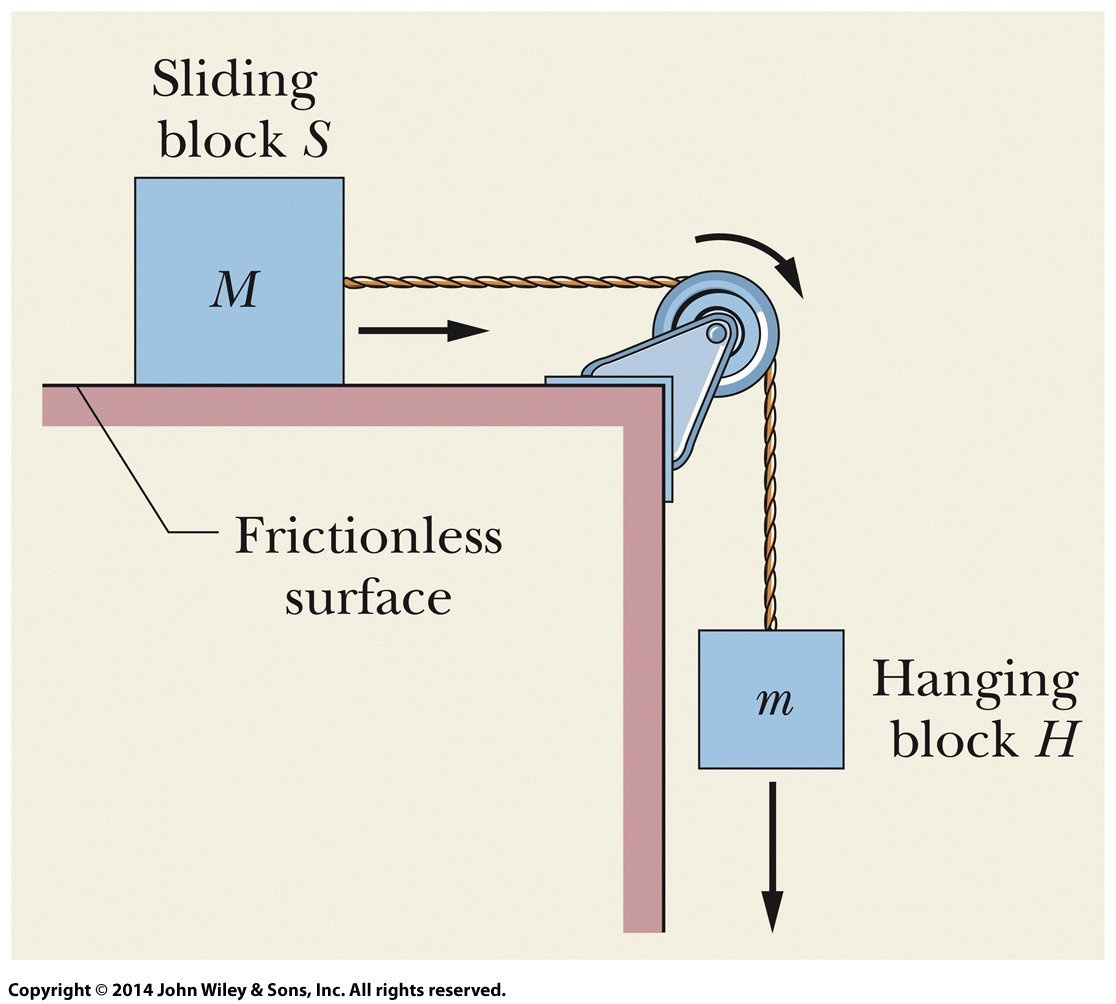 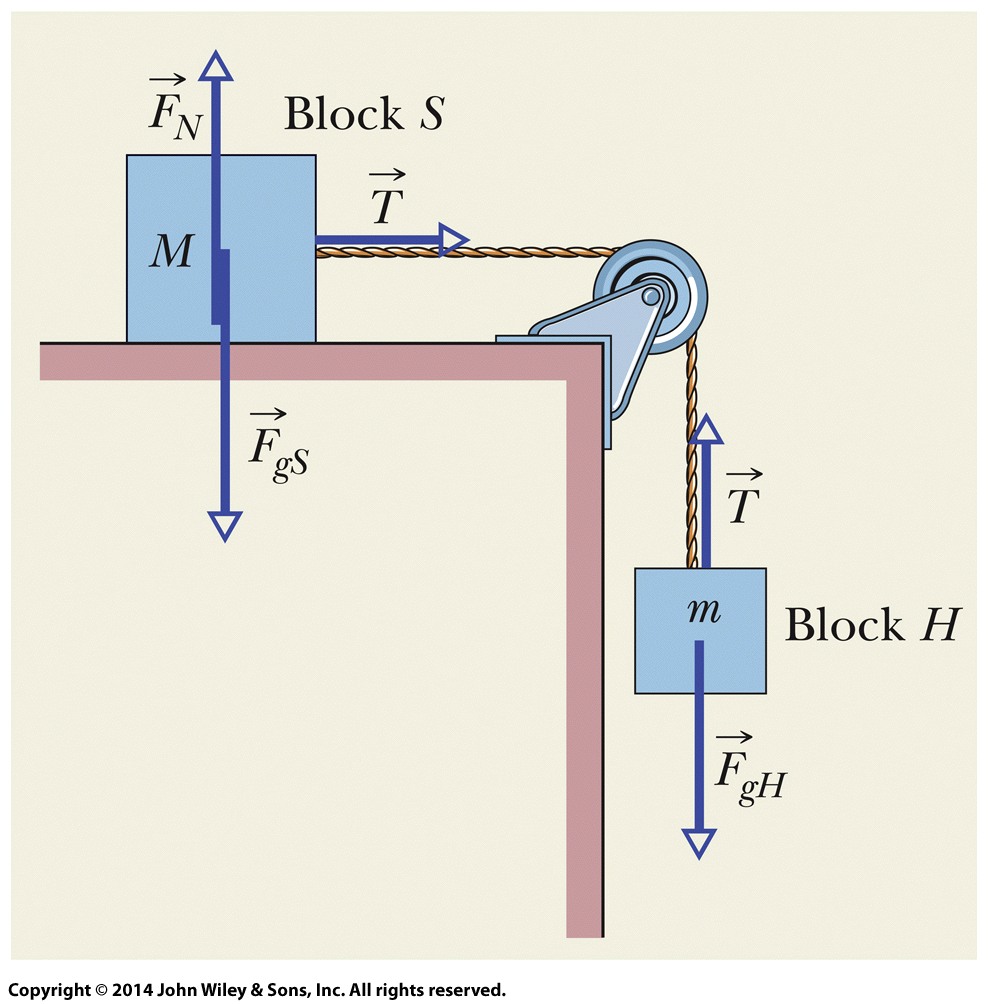 Figure 5-13
Figure 5-12
© 2014 John Wiley & Sons, Inc. All rights reserved.
5-3  Applying Newton's Laws
Draw the forces involved
Treat the string as unstretchable, the pulley as massless and frictionless, and each block as a particle
Draw a free-body diagram for each mass
Apply Newton's 2nd law (F = ma) to each block → 2 simultaneous eqs.
Eliminate unknowns (T) that are the same, and solve for the acceleration
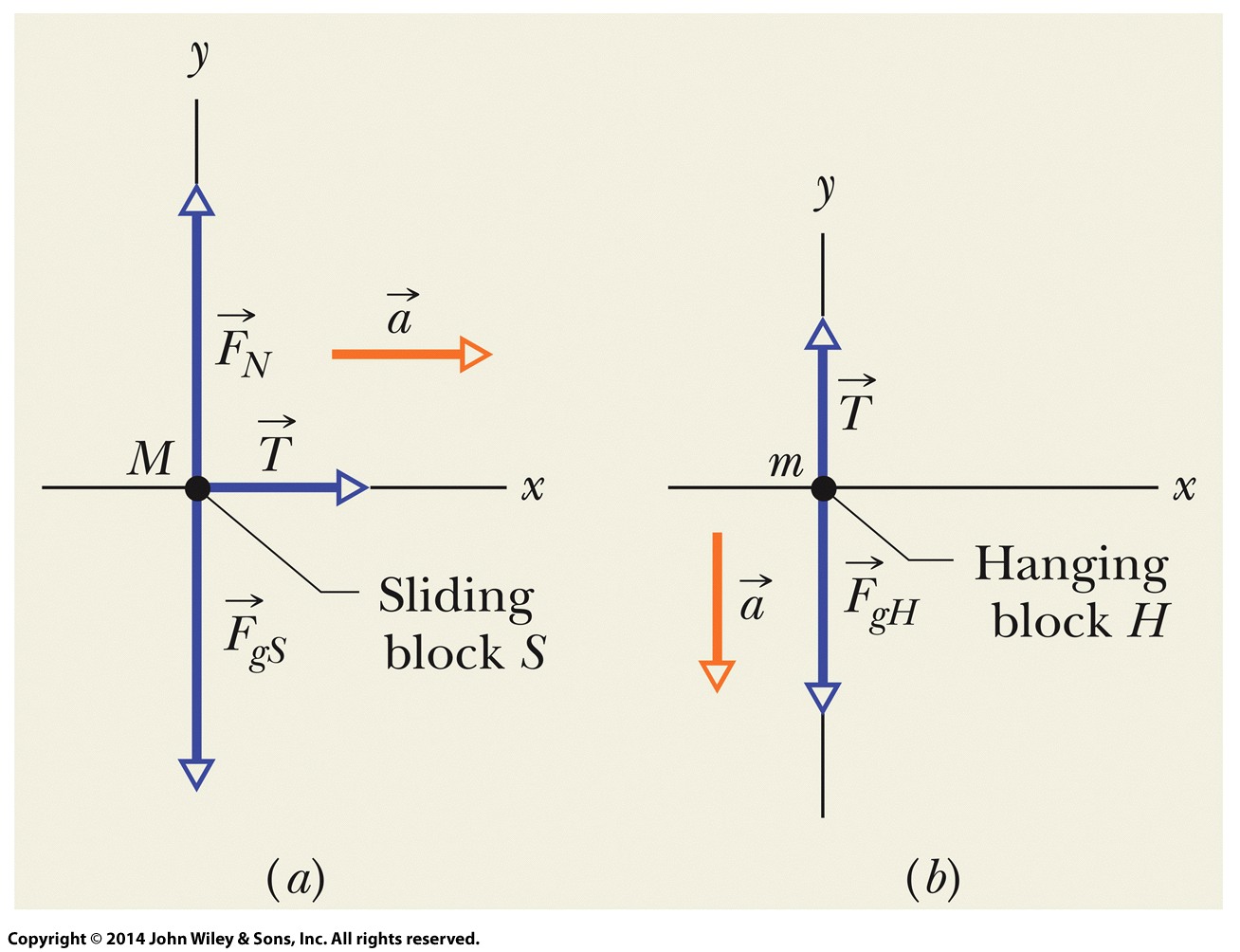 Figure 5-14
© 2014 John Wiley & Sons, Inc. All rights reserved.
5-3  Applying Newton's Laws
For the sliding block:
For the hanging block:
Combining we get:
Plugging in we find a = 3.8 m/s2 and T = 13 N
Does this make sense? Check that dimensions are correct, check that a < g, check that T < mg (otherwise acceleration would be upward), check limiting cases (e.g., g = 0, M = 0, m = ∞)
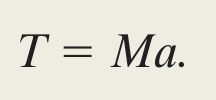 Eq. (5-18)
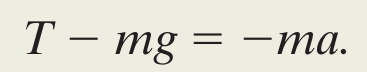 Eq. (5-20)
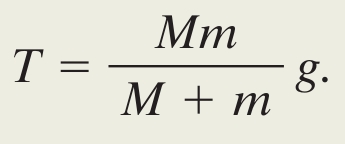 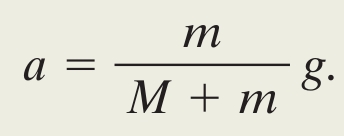 Eq. (5-21)
Eq. (5-22)
© 2014 John Wiley & Sons, Inc. All rights reserved.
5-3  Applying Newton's Laws
Sample Problem  A block being pulled up a ramp:
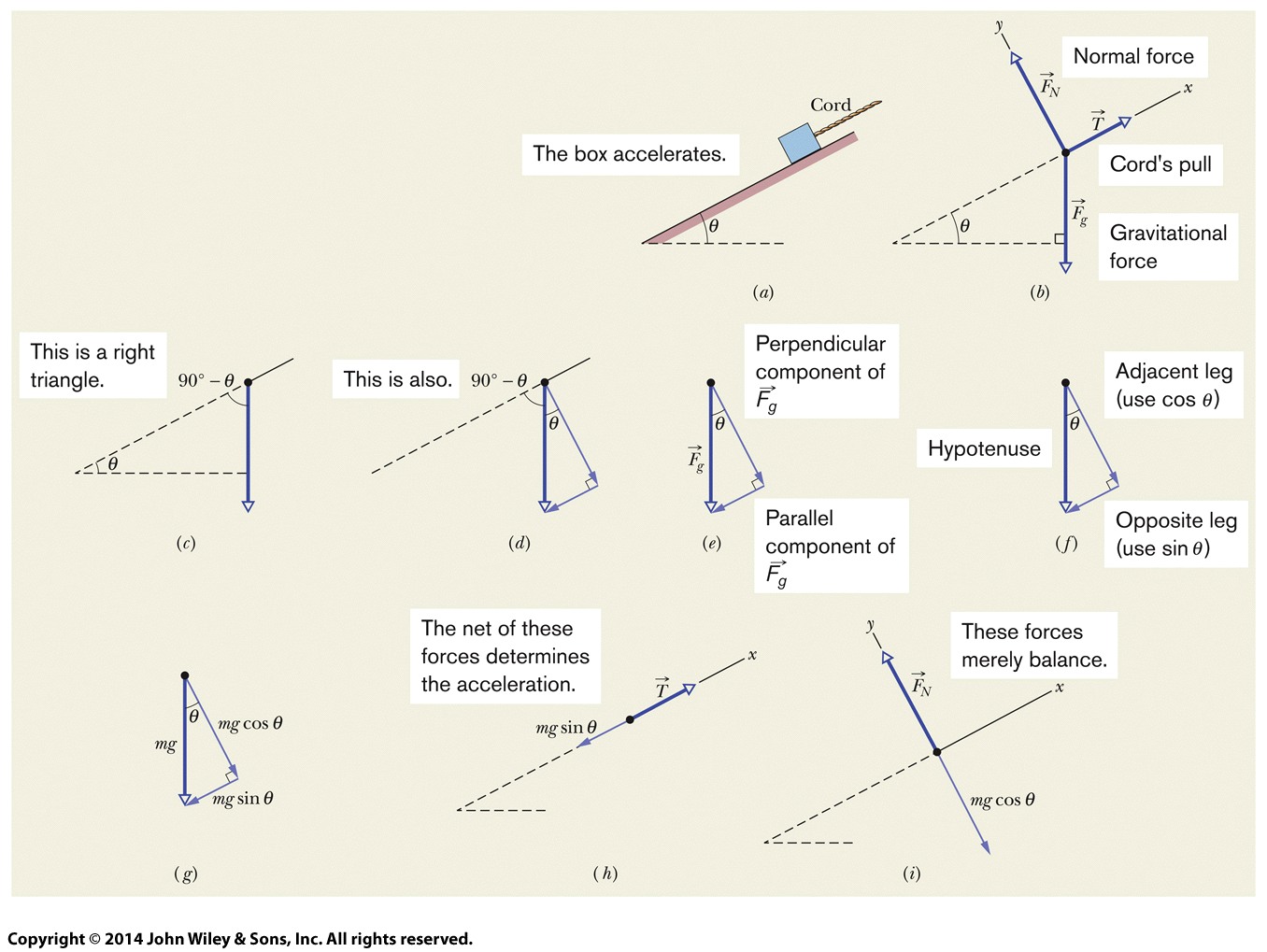 Figure 5-15
© 2014 John Wiley & Sons, Inc. All rights reserved.
5     Summary
Newtonian Mechanics
Forces are pushes or pulls
Forces cause acceleration
Force
Vector quantities
1 N = 1 kg m/s2
Net force is the sum of all forces on a body
Newton's First Law
If there is no net force on a body, the body remains at rest if it is initially at rest, or moves in a straight line at constant speed if it is in motion.
Inertial Reference Frames
Frames in which Newtonian mechanics holds
© 2014 John Wiley & Sons, Inc. All rights reserved.
5     Summary
Mass
The characteristic that relates the body's acceleration to the net force
Scalar quantity
Newton's Second Law

Free-body diagram represents the forces on one object
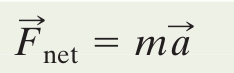 Eq. (5-1)
Some Particular Forces
Weight:

Normal force from a surface
Friction along a surface
Tension in a cord
Newton's Third Law
Law of force-pairs
If there is a force by B on C, then there is a force by C on B:
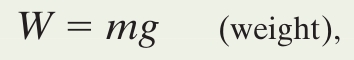 Eq. (5-12)
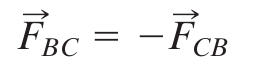 Eq. (5-15)
© 2014 John Wiley & Sons, Inc. All rights reserved.